Krug Chapter 1Don’t Make Me Think!
Paul Ammann

https://www.cs.gmu.edu/~pammann/

SWE 205
Software Usability and Design
Krug’s First Law of Usability
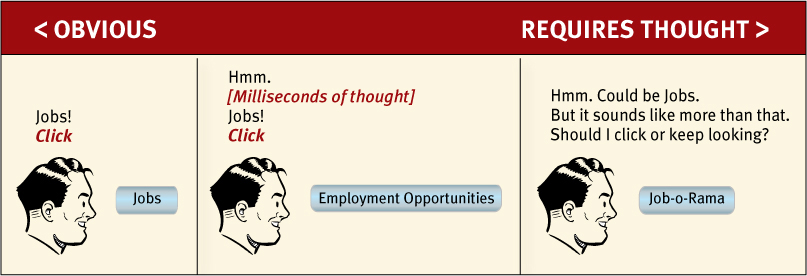 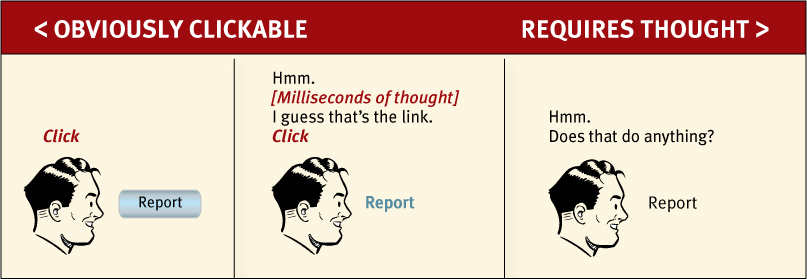 24-Mar-20
©  Jeff Offutt
2
Krug’s First Law of Usability
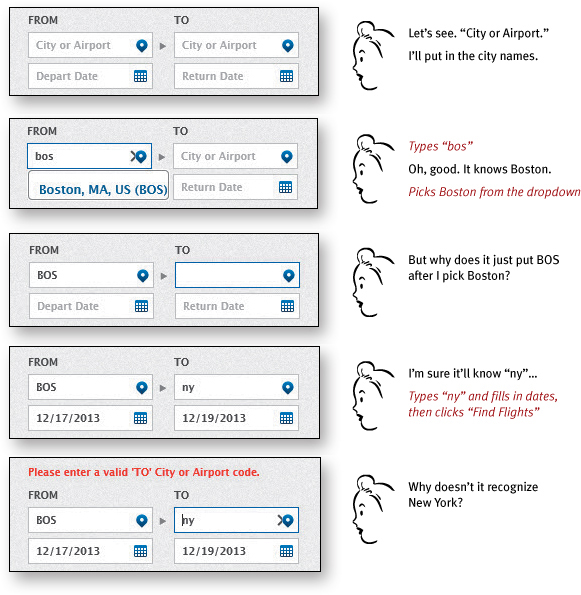 24-Mar-20
©  Jeff Offutt
3
Krug’s First Law of Usability
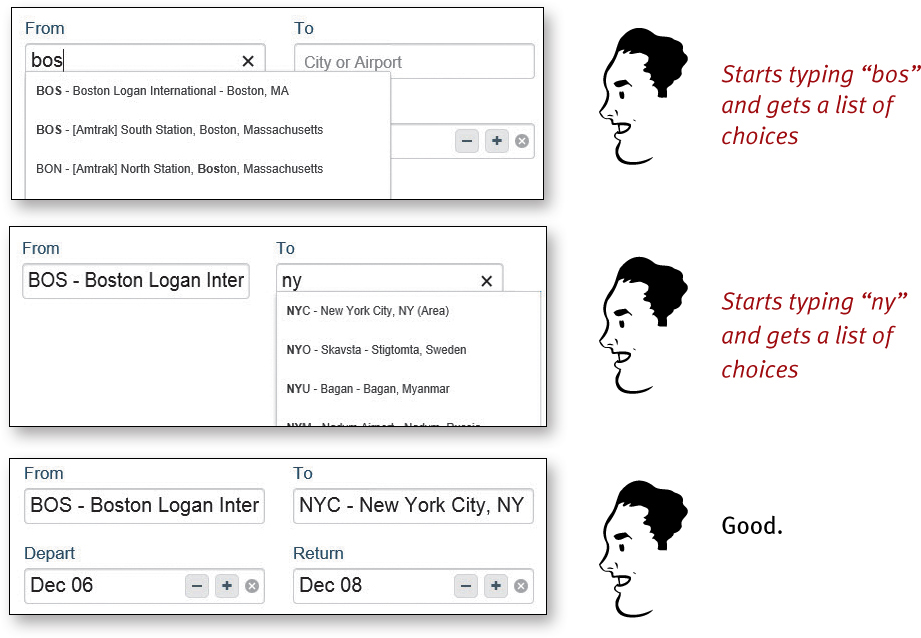 24-Mar-20
©  Jeff Offutt
4
Why It Matters
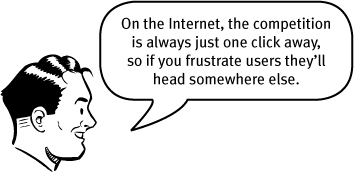 Common Answer:




Krug’s Answer:
Making every page or screen just makes everything seem better.
Most people are going to spend far less time looking at the pages we design than we’d like to imagine!
If Web pages are going to be effective, they have to work most of their magic at a glance.
24-Mar-20
©  Jeff Offutt
5